Histochemistry
Dept.of Oral Pathology   
       & Microbiology
Purpose Statement
At  the end of the lecture student should be able to describe the 
Processing Technique
Procedure For Ground Sections
Advantages and procedure of frozen sections
Maintenance of laboratories
 Advantages and procedure of microwave fixation
Learning Objectives
At the end of the lecture the student should be able to
PROCESSING TECHNIQUE
Wax embedding
Formalin fixation.    -       24 Hr
70% alcohol	   -   	30 mins
80% alcohol	   -   	30 mins
95% alcohol	   -	30 mins
95% alcohol	   -	1 hr
100% alcohol	   -	1 hr
100% alcohol	   -	1 hr
100% alcohol	   -	1 hr
Xylene		   -	1 hr
Xylene	    	   -	1 hr
Wax bath		   - 	2 hr
Wax bath		   -	2 hr
Embedding
Wax embedding (Rapid technique)
Carnoy’s fluid		-	45 mins
100% alcohol x6	-	15 mins each
Xylene			-	10 mins
Xylene			-	15 mins
Wax			-	20 mins
Wax			-	45 mins
Acrylic embedding
Fixation
Rinse in buffer.
Dehydration with increasing conc of alcohol, for 15-30 mins each.
Impregnating solution for 1 hour
Embedding in medium.
Epoxy embedding
Dehydration: Ethanol or acetone.
Infiltration with transitional solvent.
Gentle agitation.
Embedding and curing.
BLOCK FORMING
Mold prepared.
Wax poured.
Tissue placement and orientation.
Labeling.
Immersion in cold water.
AUTOMATIC PROCESSOR
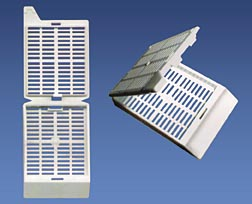 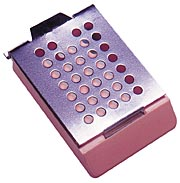 Processing cassette
Made of Acetyl polymer
Metal processing cassette
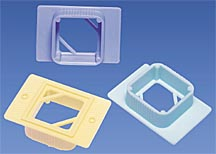 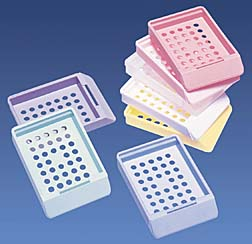 Embedding rings 
Made of Polystyrene
Embedding cassette
Made of Polypropylene
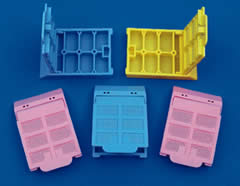 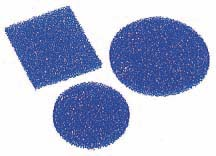 Micro processing cassette
Polyester urethane foam pads
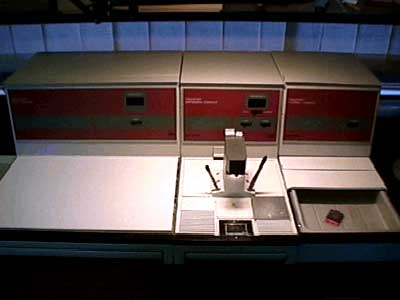 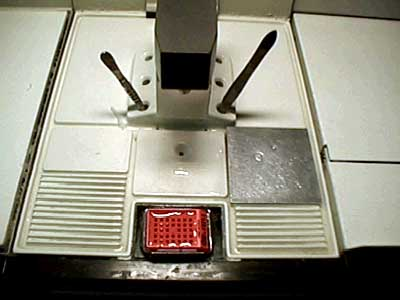 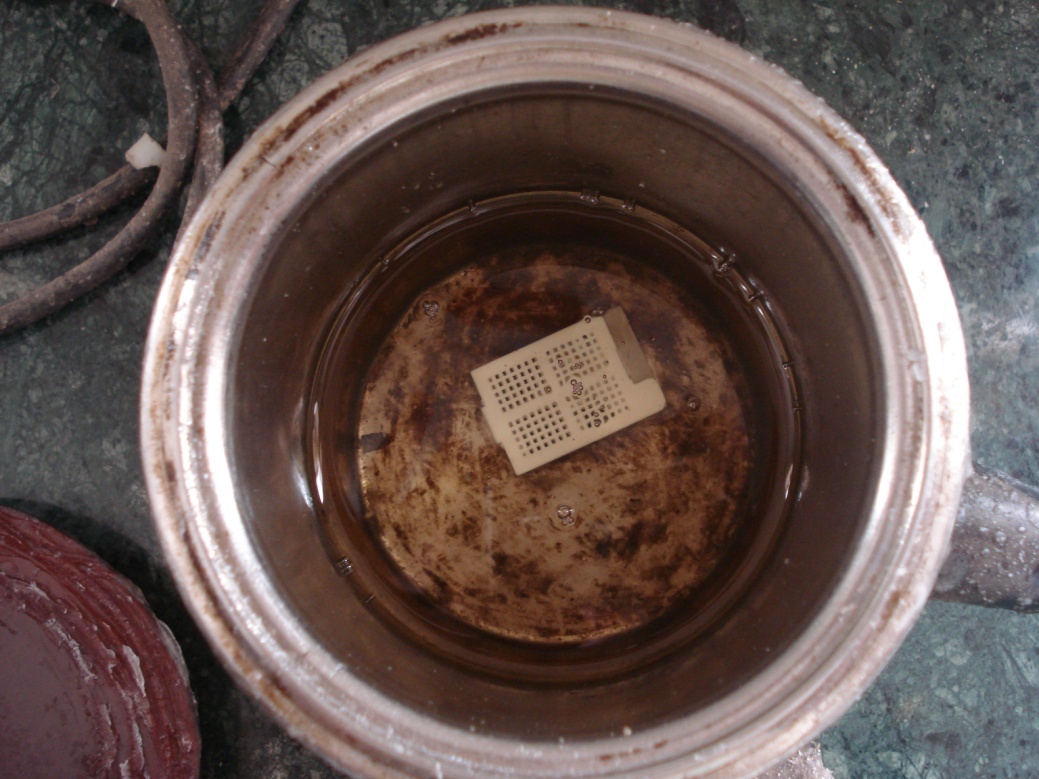 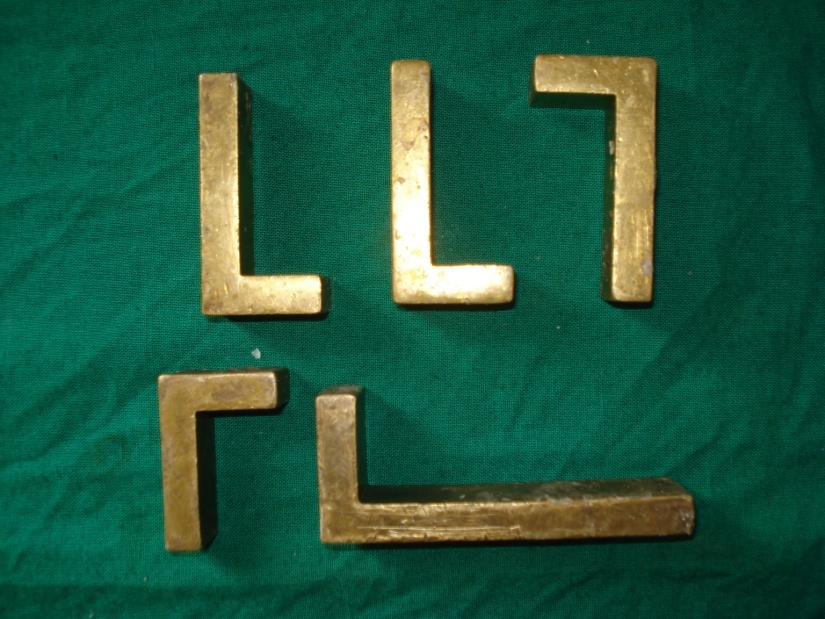 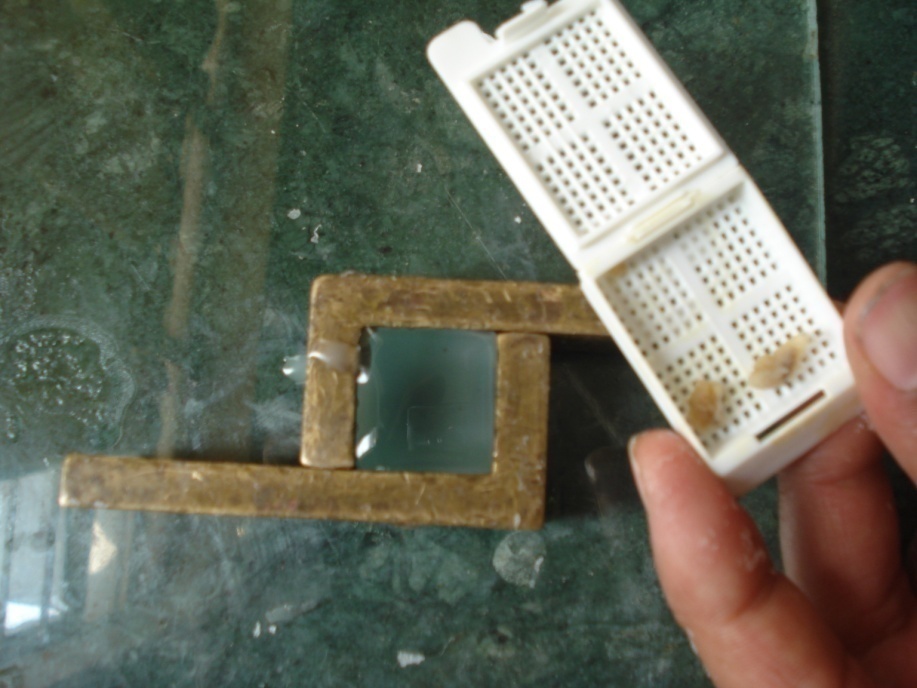 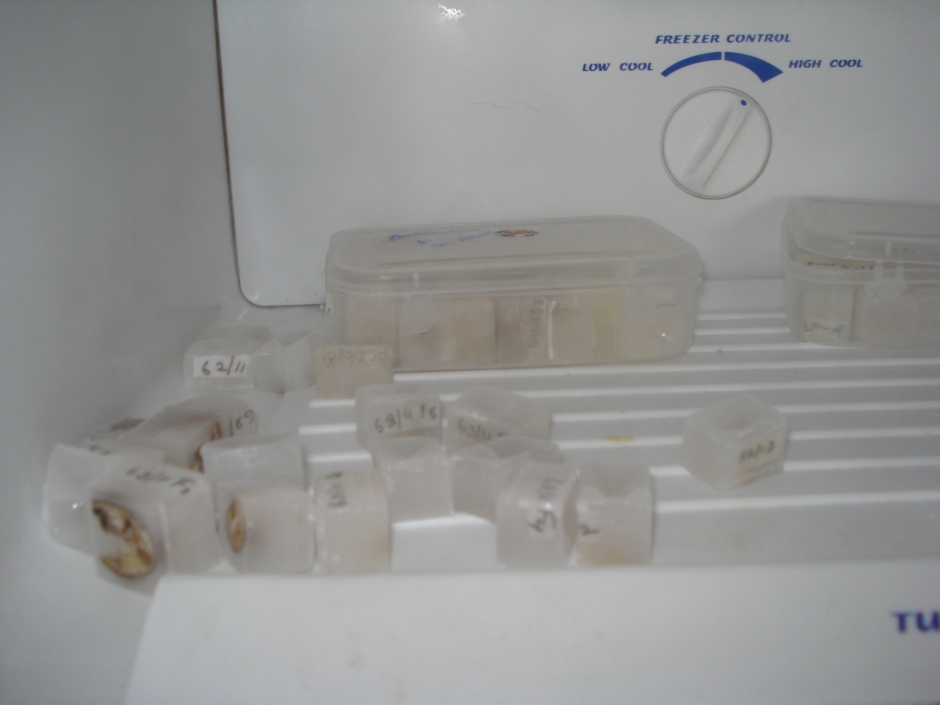 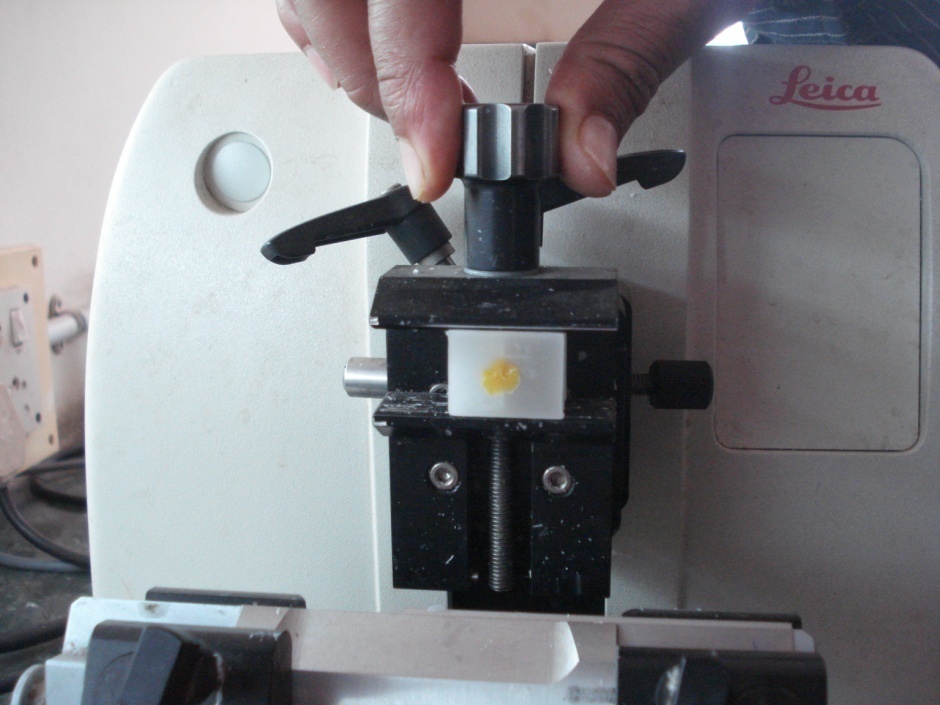 Procedure For Ground Sections
Equipment – Lathe 
               Coarse & Fine
               Spray of water,
               Wooden block & adhesive tape.
Hold tooth adjacent to a rotating coarse-abrasive wheel.
Reduce half of the tooth surface
On a wooden block wrap adhesive tape with the adhesive end facing outward.
Stick the ground surface of the tooth over the wooden block & grind the opposite surface. 
Grind the tooth to approx. thickness of 0.5mm.
Use the fine abrasive wheel for further grinding the section till it becomes as thin as desired. (approx. 30-50µm.)
Ground section is soaked in ether/alcohol to remove water. 
Mounted on a slide & viewed under the microscope
Frozen sections
Rapid diagnosis. 
Study of tissues lost during conventional processing.
Tissue components that are heat liable.
Immunoflourescent study.
SEM
IHC



.
PROCEDURE
Fresh unfixed tissues are cut into 10-15µm sections by freezing the block of tissue with liquid/solid carbon dioxide 
Quench tissue at -160 Deg C
Drying: Vacuum 133mPa
Fixation: Vapors
Embedding: Wax
Lab maintainance
Changing of solutions.
Depends on No. & Vol. of tissue.
Changed at least every week.
Downgrade solutions.
Storage & Disposal of solutions.
General advice
If at any stage it is felt that the processing has been done inadequately or erroneously tissue is to be transferred to a sealed container containing,
	70% alcohol     -	70 ml
	Glycerol	   -	30 ml
	Dithionite	   -	1 gm
And kept overnight. Processing to be started afresh.
MICROWAVE PROCESSING
PRINCIPLE

The usage of microwave energy to speed up the process of diffusion of liquids in and out of the specimen.
PROCEDURE
Dehydration done in one step.
67 Deg C -  5 mins
Addition of intermedium.
74 Deg C -  3 mins
Paraffin added in liquid form.
Paraffin brought to boiling point of intermedium to flash evaporate the same.
60 Deg C – 2 mins
85 Deg C -  5 mins
Embedding in paraffin.
ADVANTAGES
Time and material saviour:
100% ethyl alcohol for dehydration.
Isopropanol for inter-medium.
Liquid paraffin at 67 Deg C.
Liquid paraffin at 82 Deg C.
Eliminates the usage of Xylene.
Summary
Processing Technique
Procedure For Ground Sections
Advantages and procedure of frozen sections
Maintenance of laboratories
 Advantages and procedure of microwave fixation
bibliography
Oral Development and Histology  Avery, j. K.1st edition.
Cellular Pathology TechniqueCulling Barr Allison 4th edi
 Theory & Practice of Histological Techniques John D Bancroft 6th edi 
Orban's Oral Histology and Embryology  Bhaskar, s. N.11th edition.
Oral Histology : Development, Structure and Funct Tencate, a. R. 4th edition.
Dental Embryology, Histology & Anatomy. Marry Bath- Balogh Inergaret. 2nd edition.
Thank You